Seminar in Research in Physics
a.y. 2021/22
Irradiation of polymer foil using single MeV-energy heavy ions
Nora Reinić
Supervisor: Georgios Provatas
Laboratory for ion beam interactions
Ruđer Bošković Institute
Brief summary of the experiment
1. Irradiation of the foil with single ions from the ion beam
2. Chemical etching
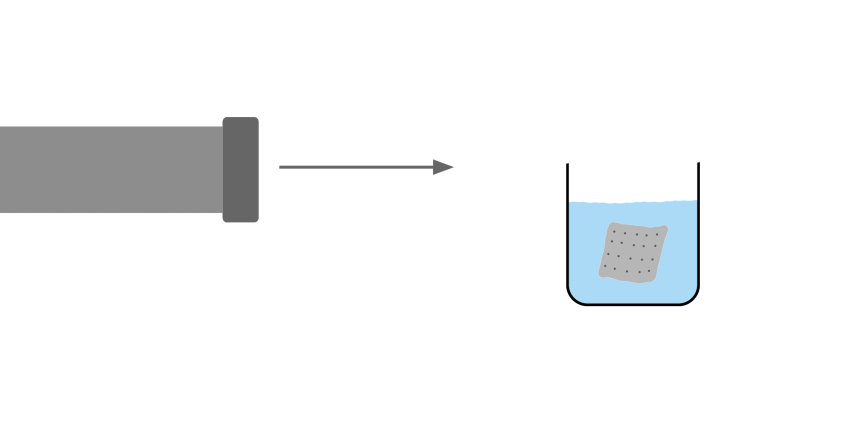 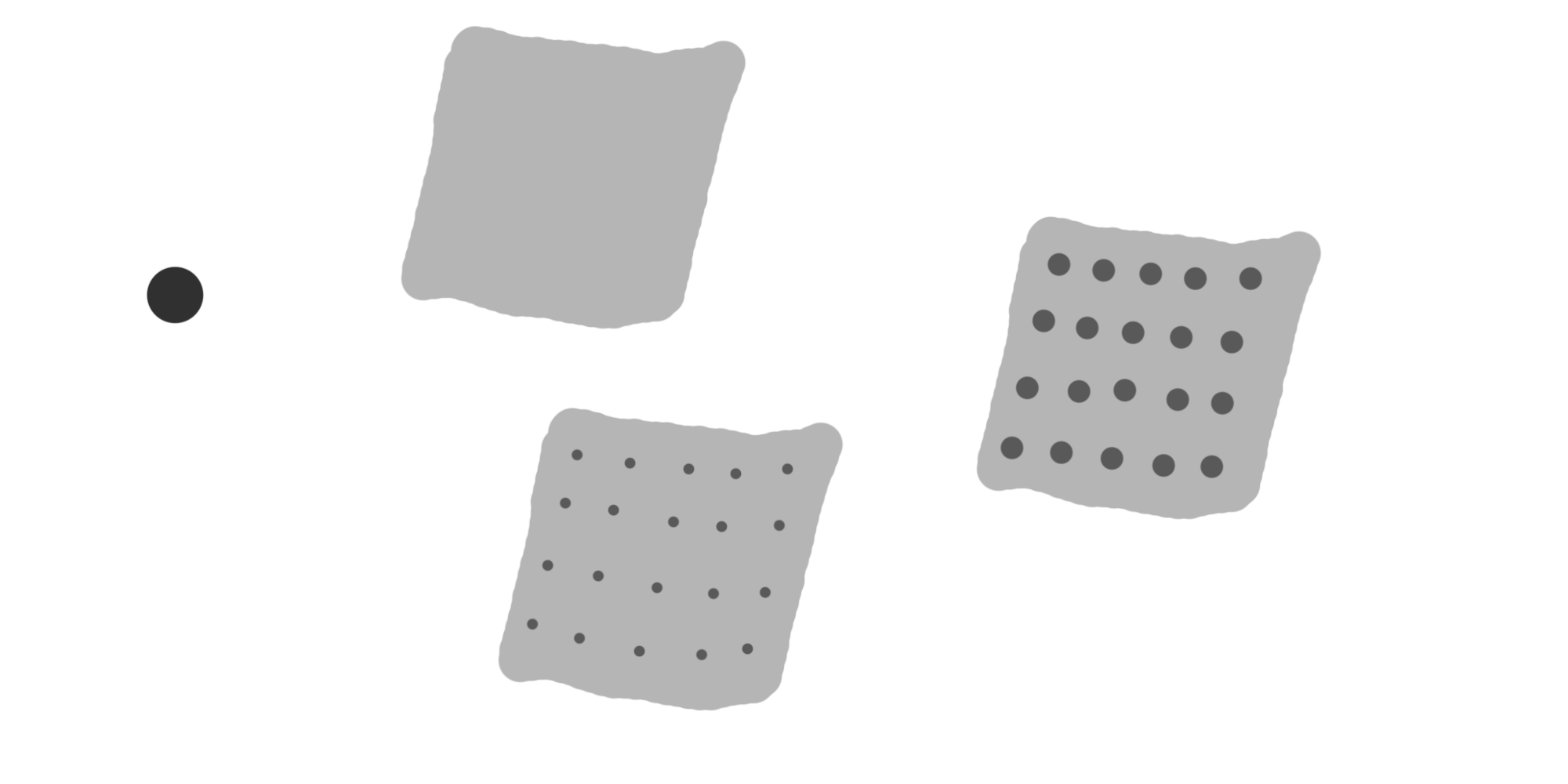 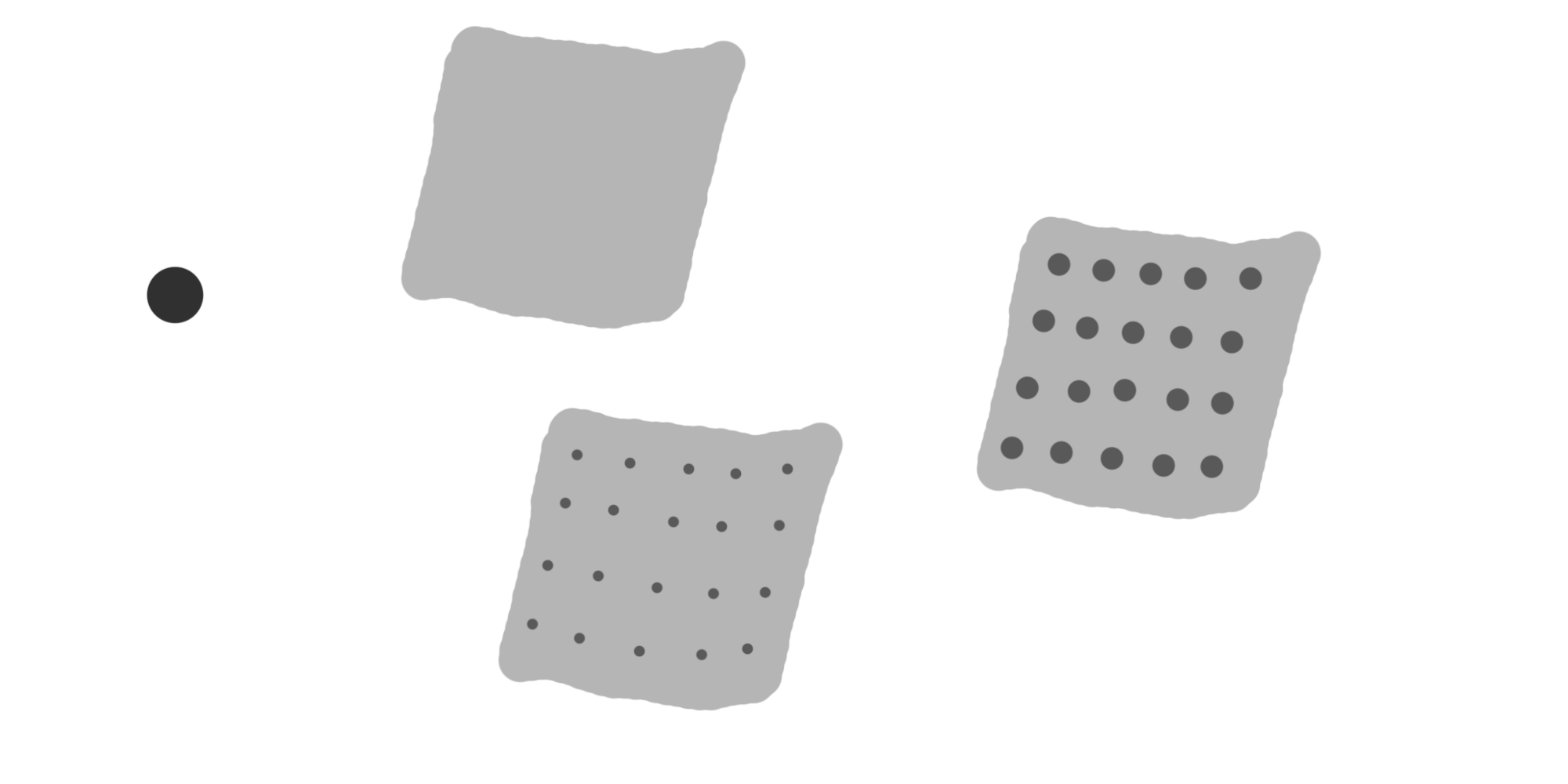 ion
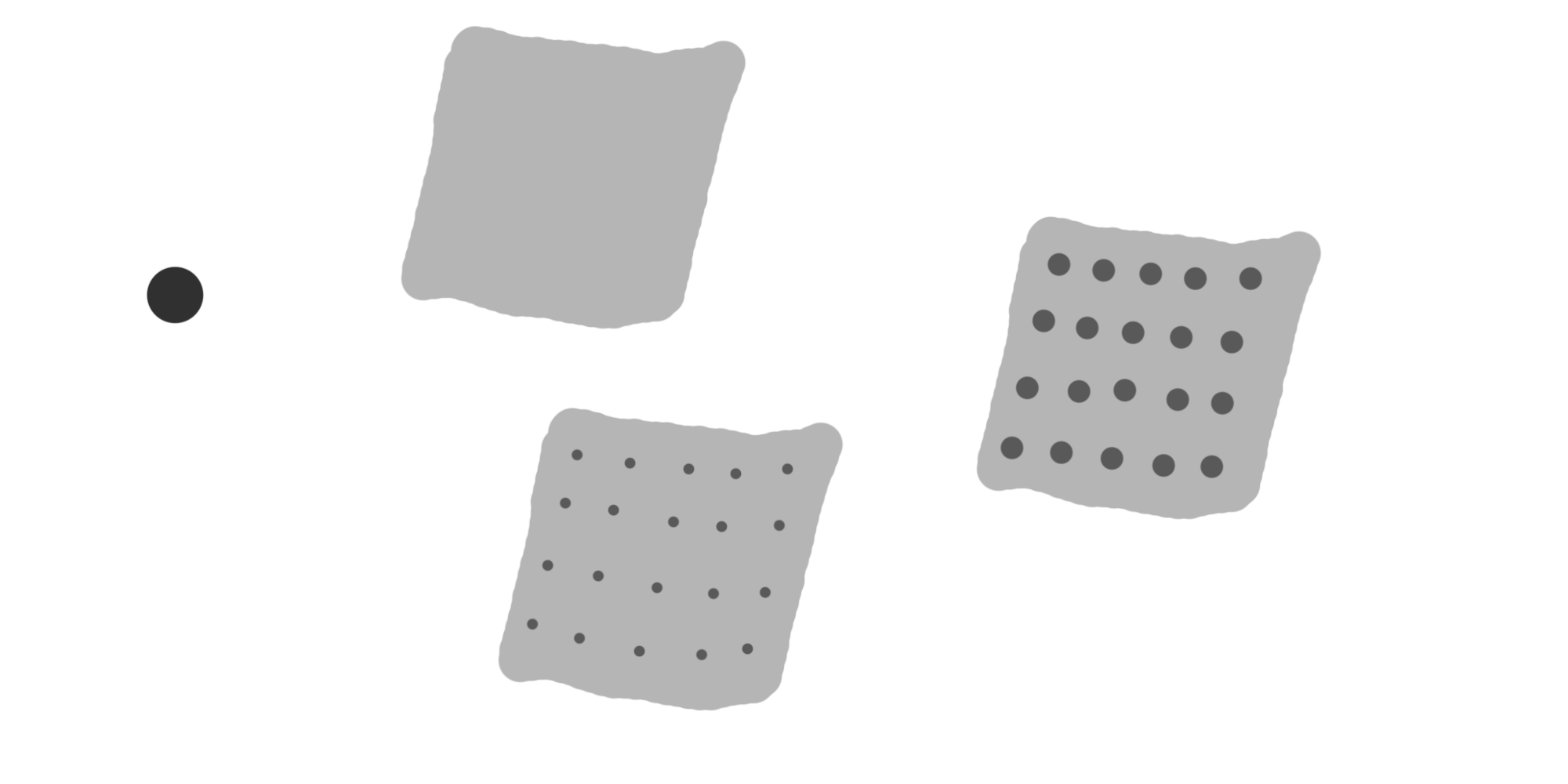 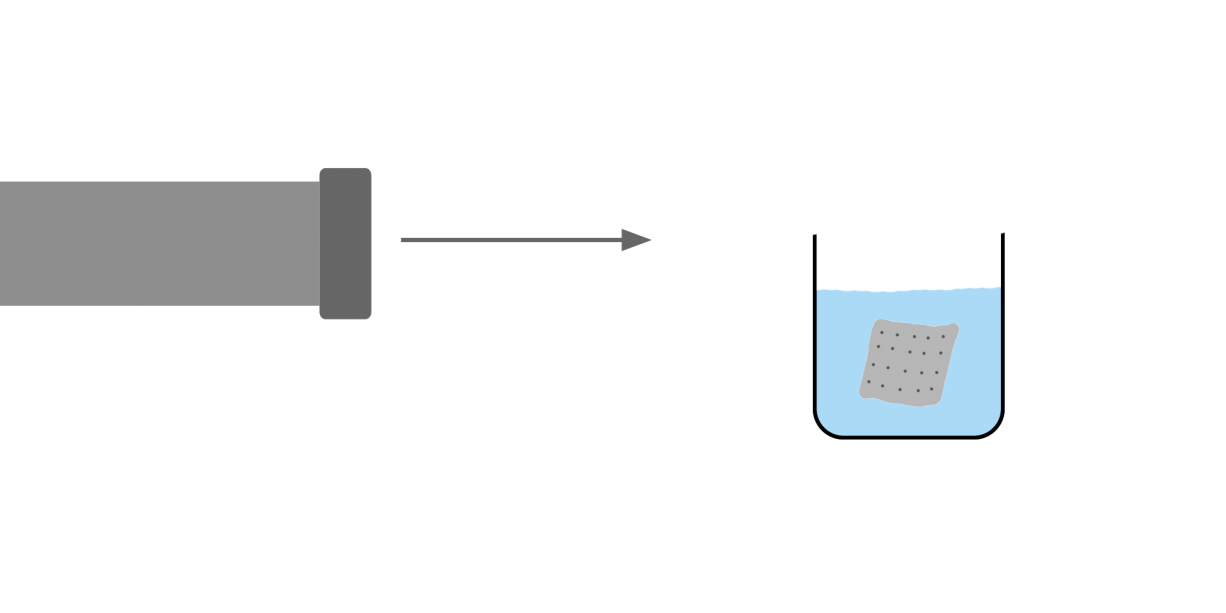 Ion beam
polymer foil
FINAL PRODUCT:
a foil with μm-sized pores arranged in rectangular pattern
Ions pass through the foil and create permanent damage
Etching enchances that damage
Theoretical background
What happens when an ion passes through a dielectric solid?
1.
2.
3.
Direct ion-target interaction
Electron collision cascade
Atomic collision cascade
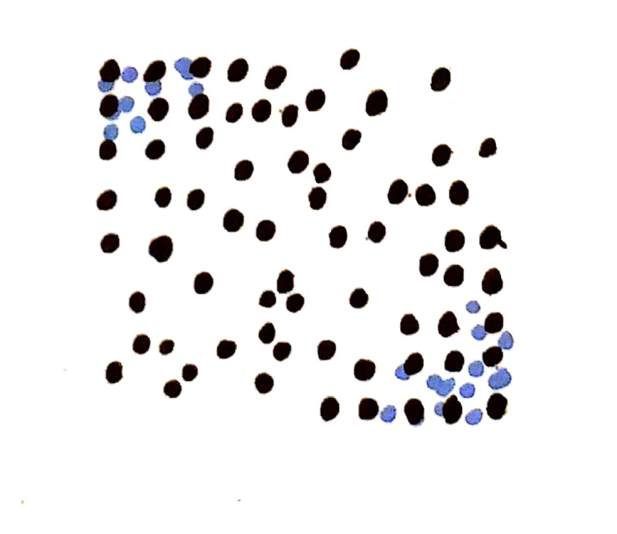 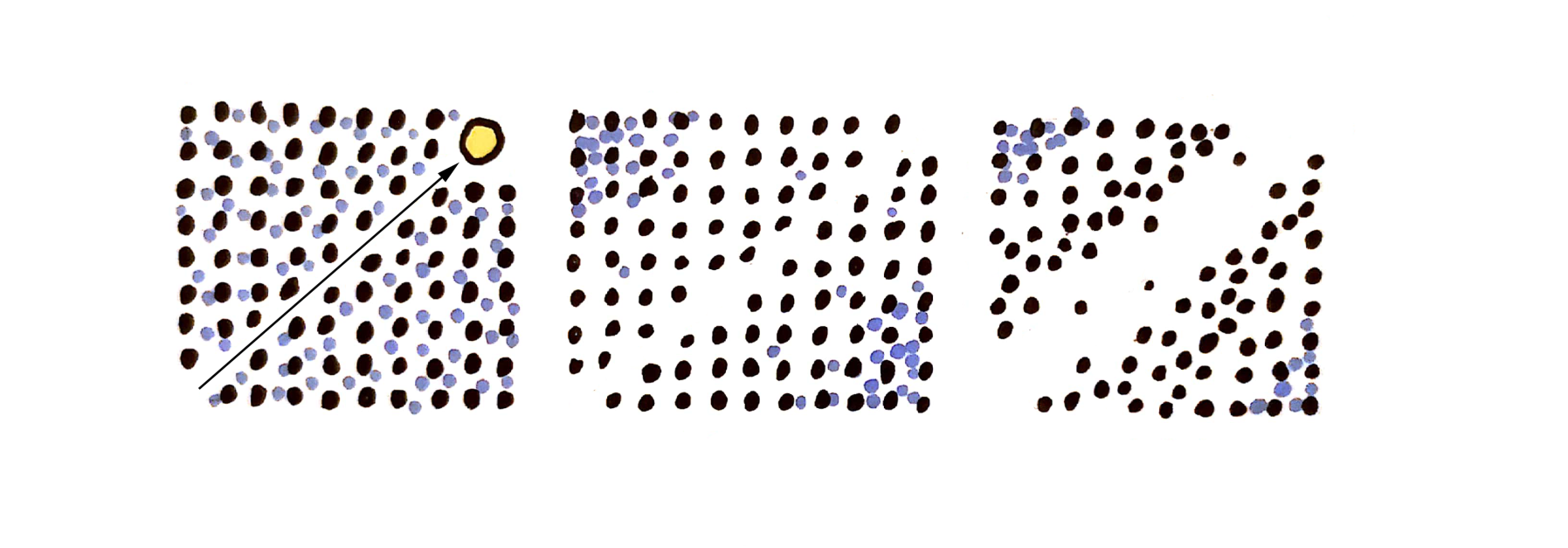 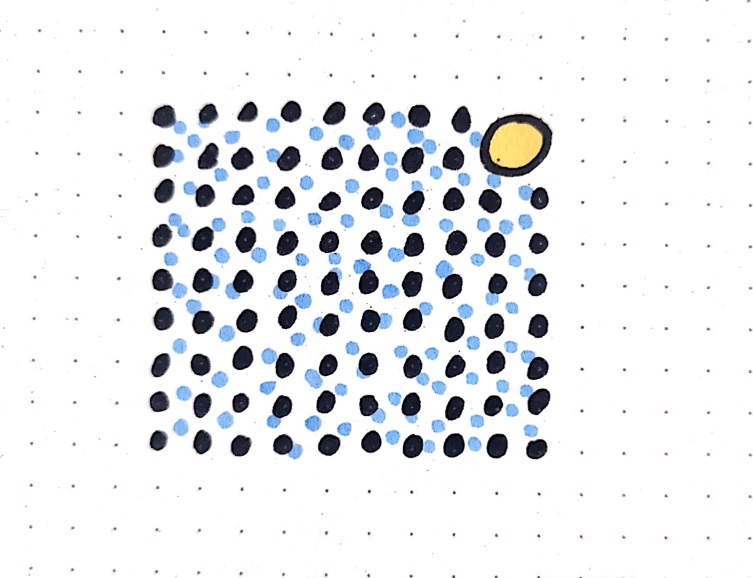 Coulomb explosion
A region full of point defects!
4.
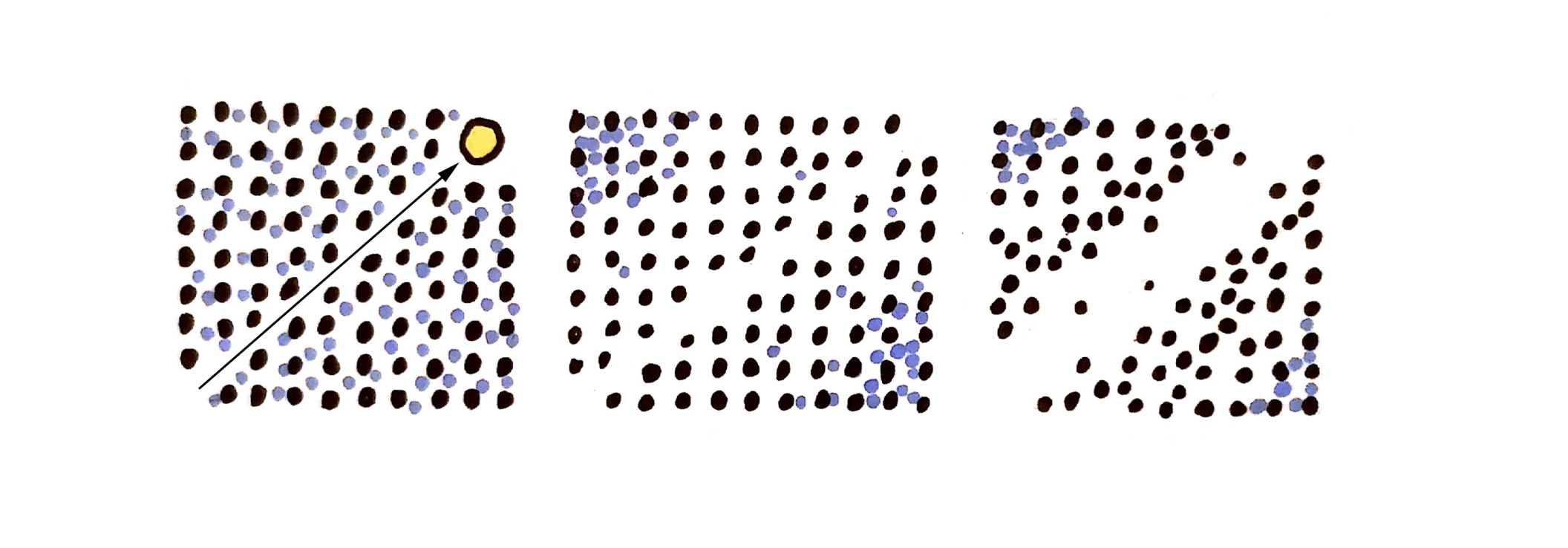 Relaxation of defects
Specifically in polymers:
electron collisions can cause breaking or linking of the long chain molecules
A cylindrically shaped track core is formed
- the defects tend to aggregate along the ion’s trajectory
Theoretical background
latent tracks – permanent tracks of aggregated defects
radial cut through a track:
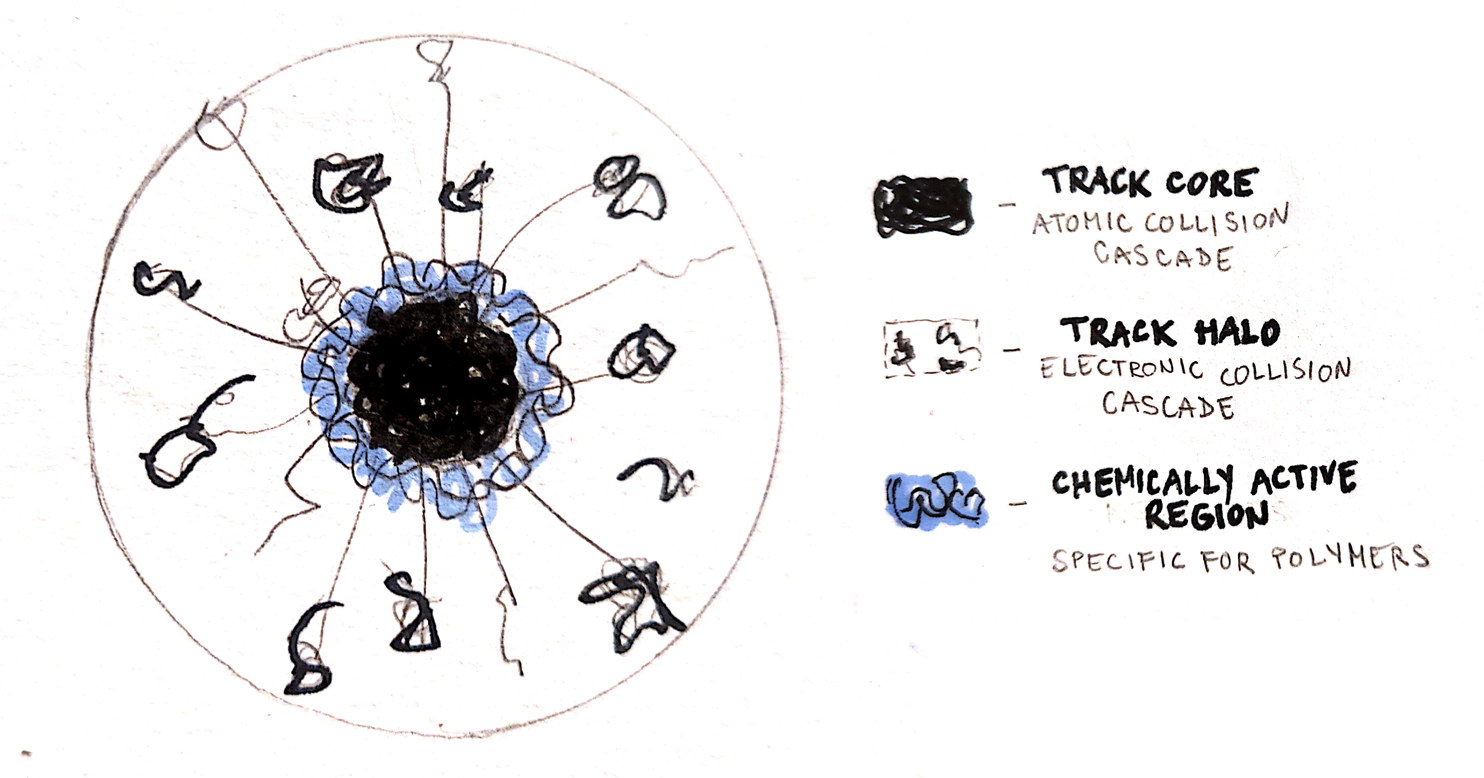 TRACK CORE
atomic collision cascade
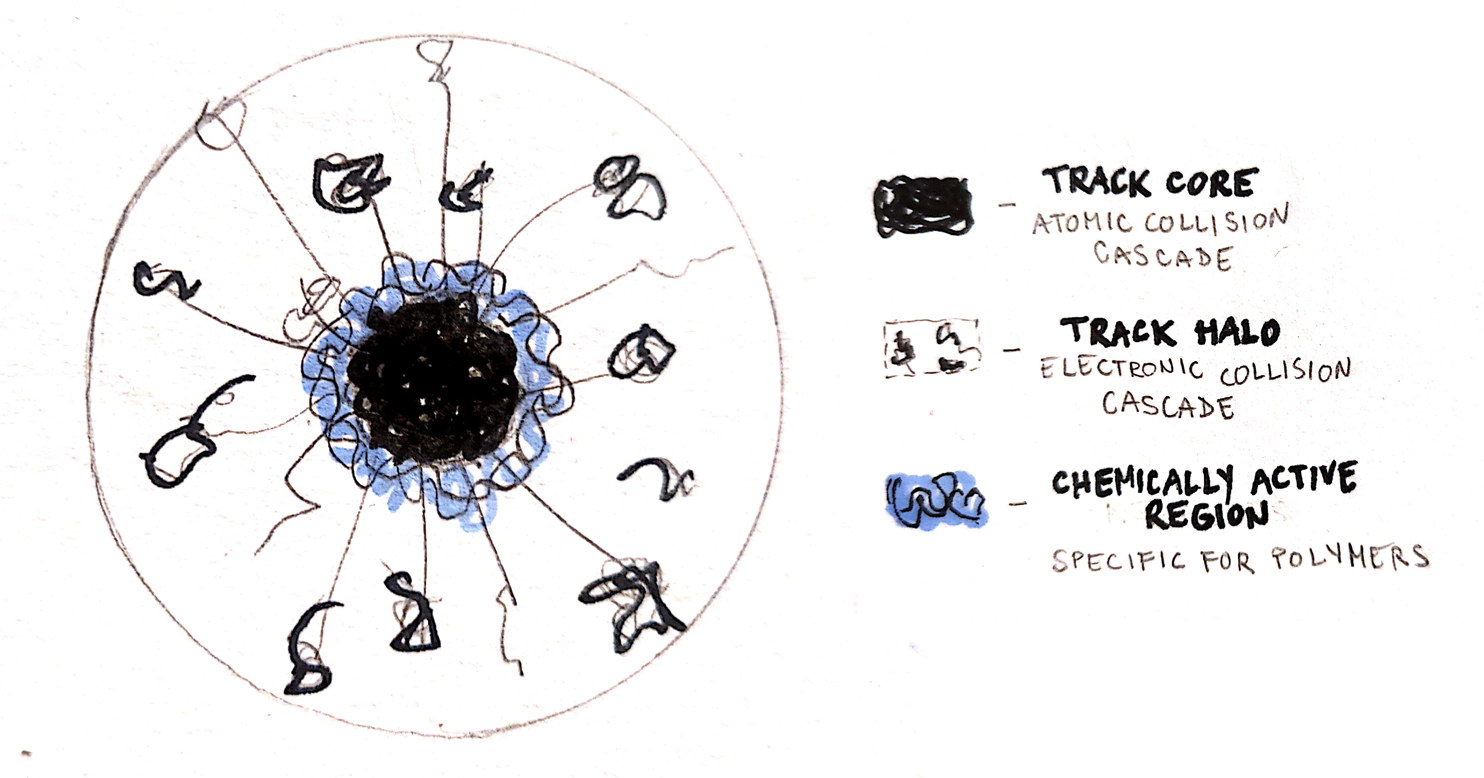 10 nm
TRACK HALO
electronic collision cascade
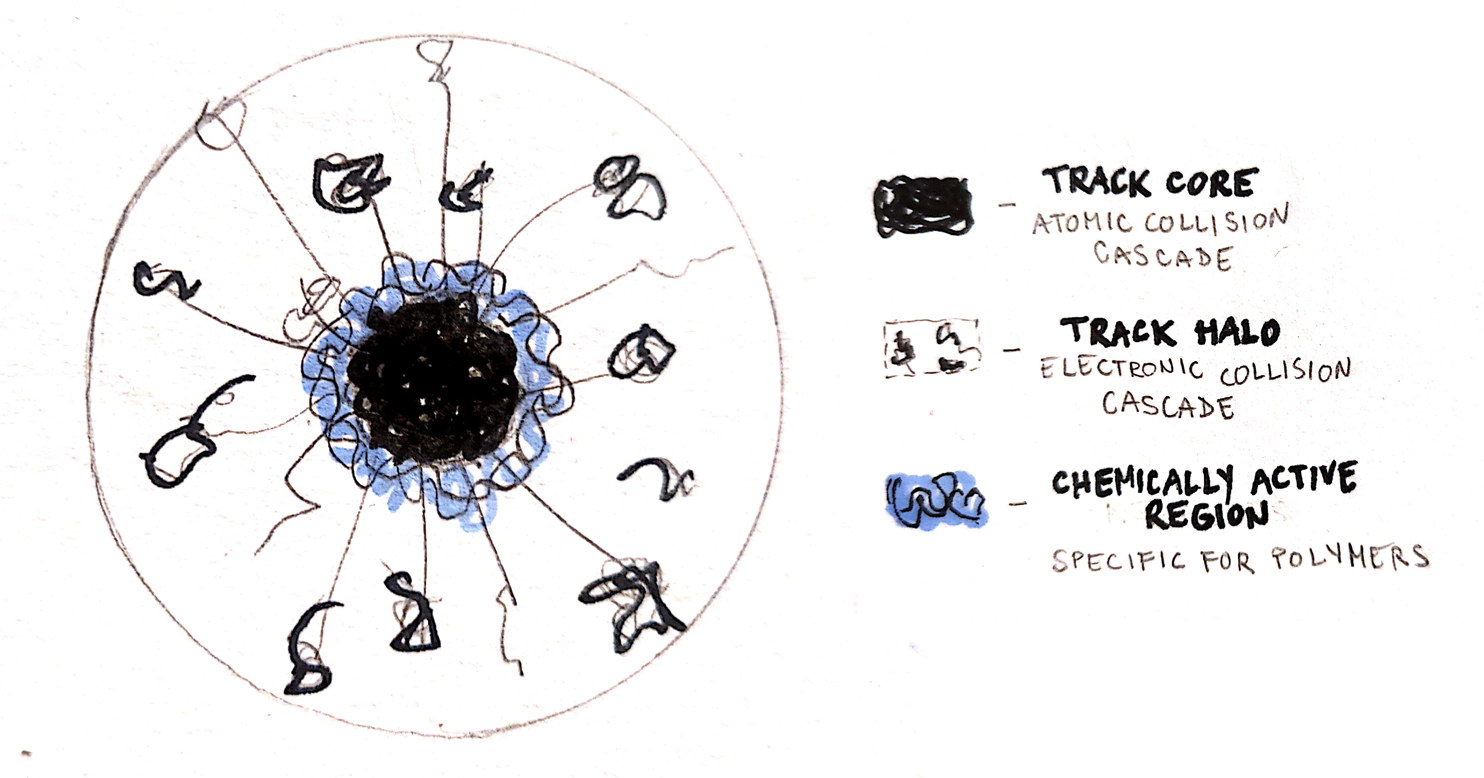 1000 nm
CHEMICALLY ACTIVE REGION
specific for polymers
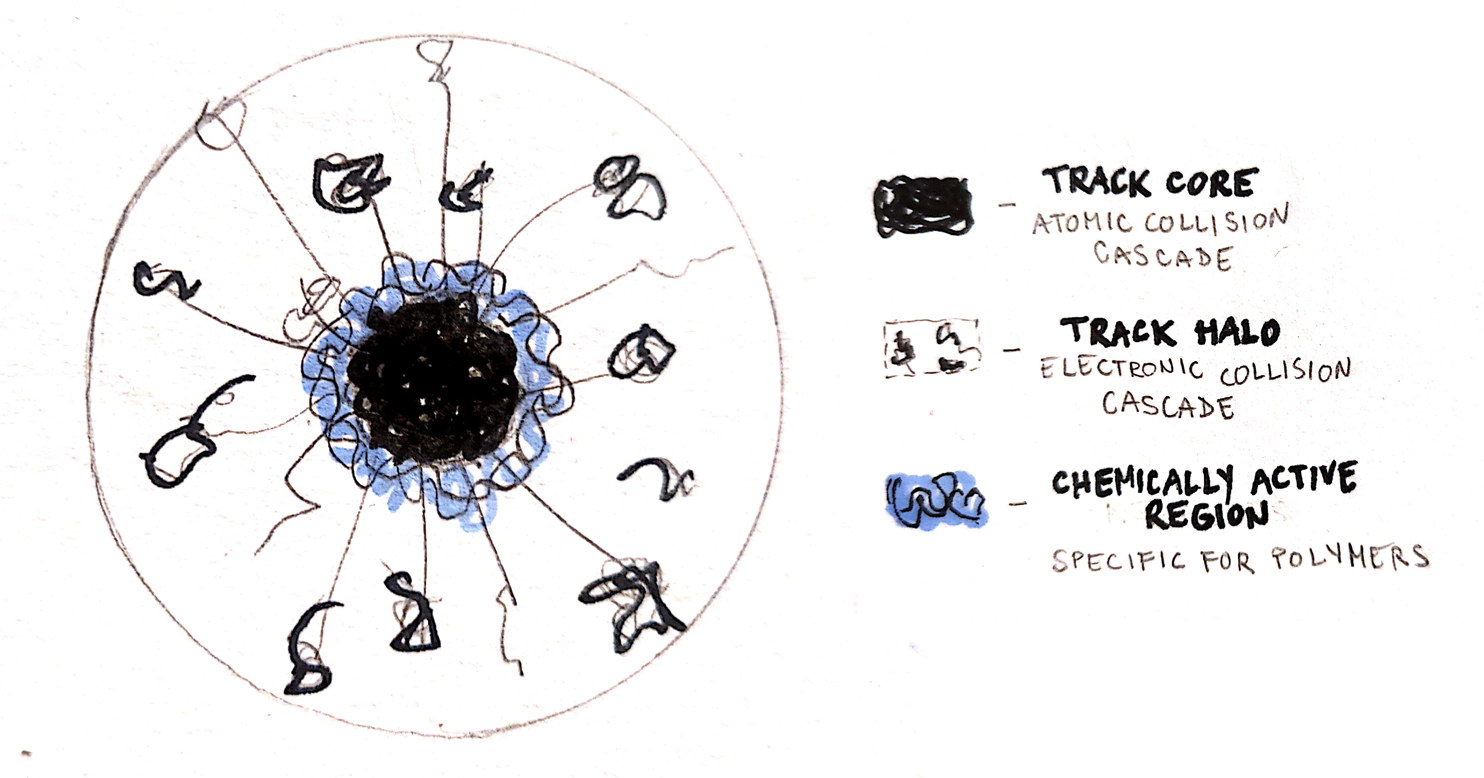 100 nm
Theoretical background
How do we know if an ion will create latent tracks?
= energy loss per unit length of path,  dE/dx
Important quantity:
STOPPING POWER
Nuclear stopping power – ion-nuclei interactions
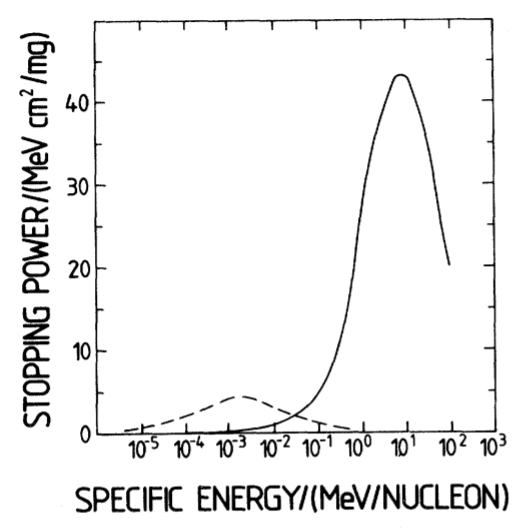 dominant for small ion energies
causing abrupt changes in ion’s trajectory
causes only short tracks because the ion stops very soon
nuclear
electronic
Electronic stopping power – ion-electron interactions
dominant for large ion energies
slows down the ion smoothly
can cause formation of latent tracks
Theoretical background
Electronic stopping power curves computed with SRIM software
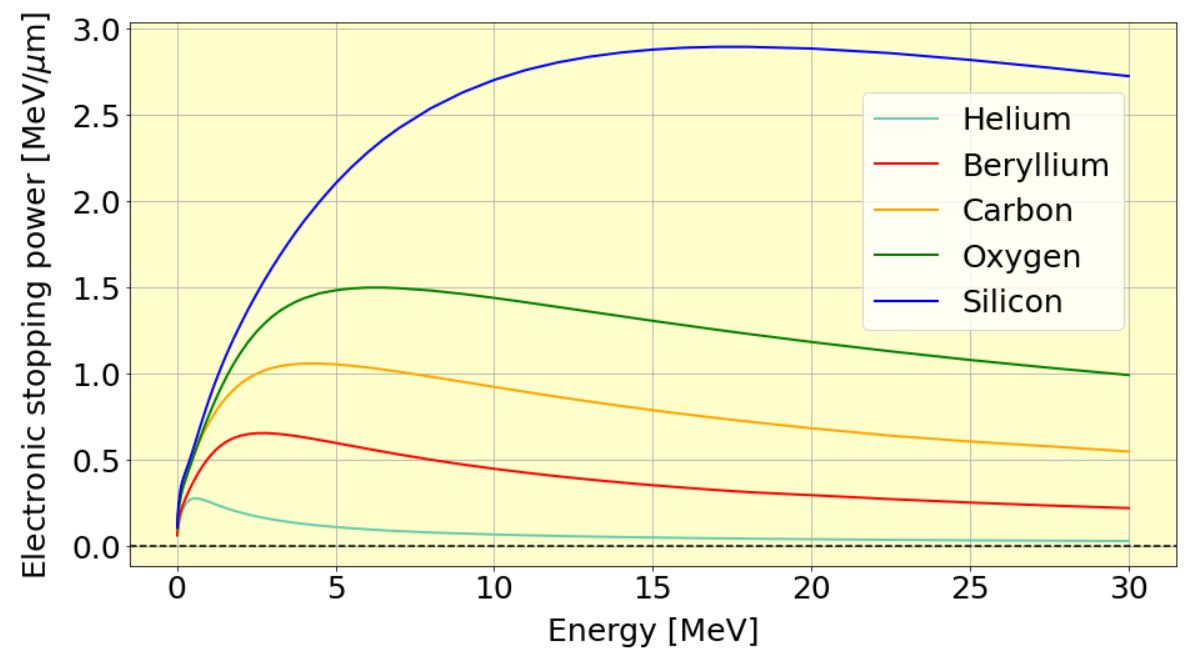 Theoretical background
The latent tracks are too small, what do we do?
nm
CHEMICAL ETCHING
μm
Chemically very active regions!
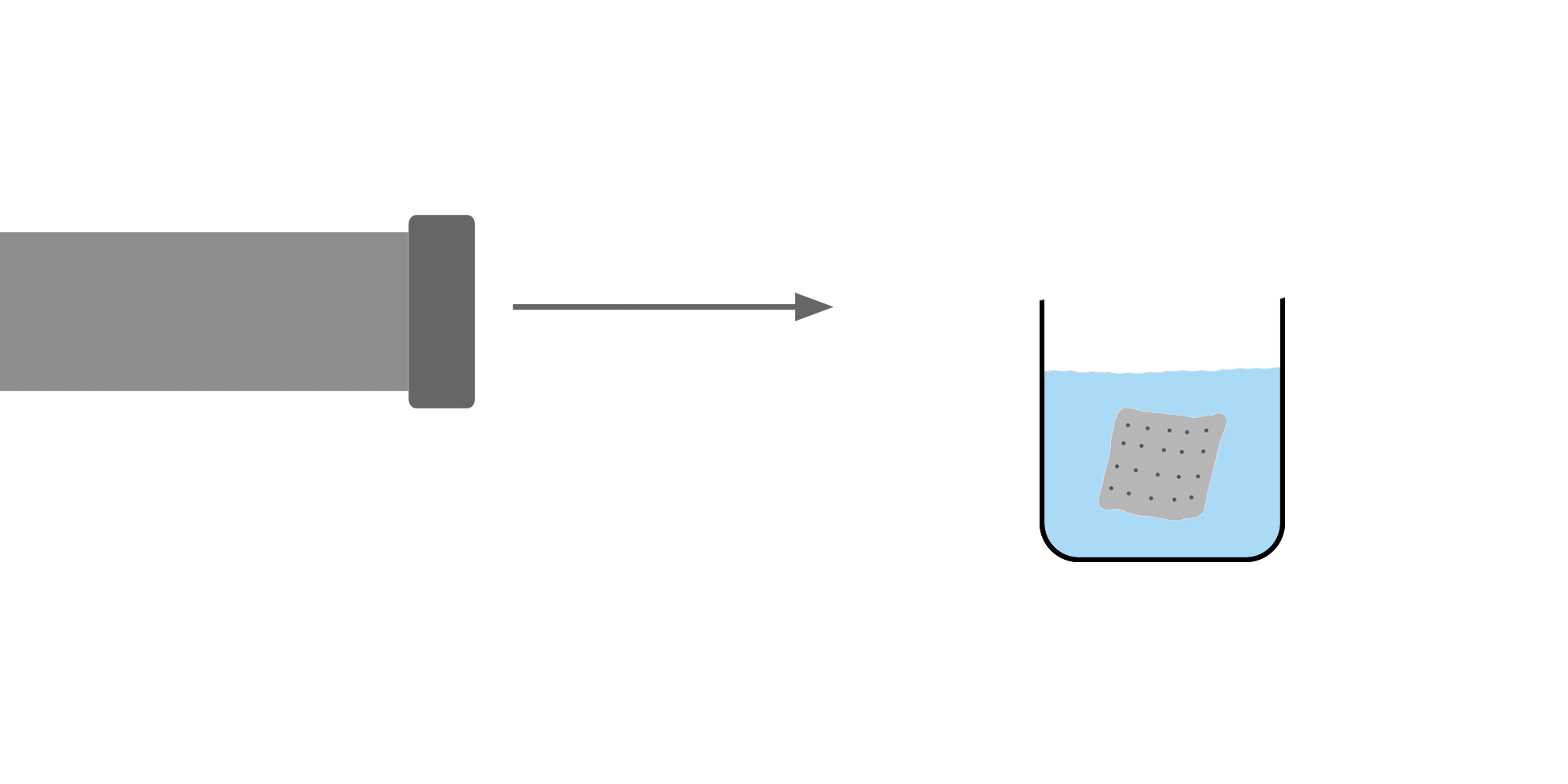 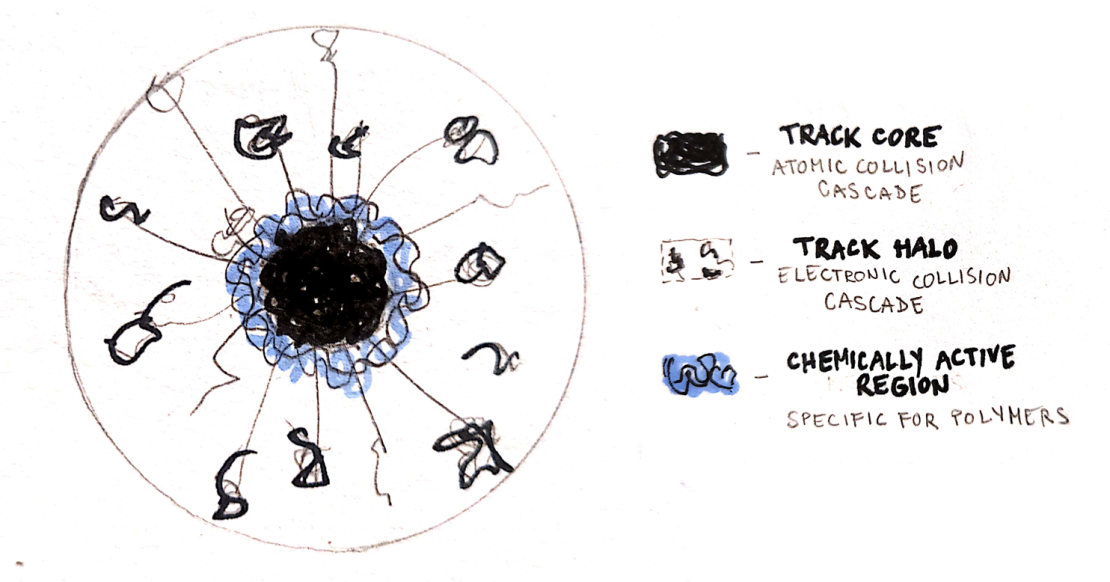 KOH/NaOH
Immersing the irradiated material in a suitable solution triggers the chemical reactions along the latent track
POLYMERS: the damaged area extends radially further in comparison to other dielectrics
Experimental method
Ruđer Bošković Institute – Laboratory for ion beam interactions
There are two (and one more in the making)
 tandem accelerators in the facility
in reality this is not a straight line, there are magnets directing the beam
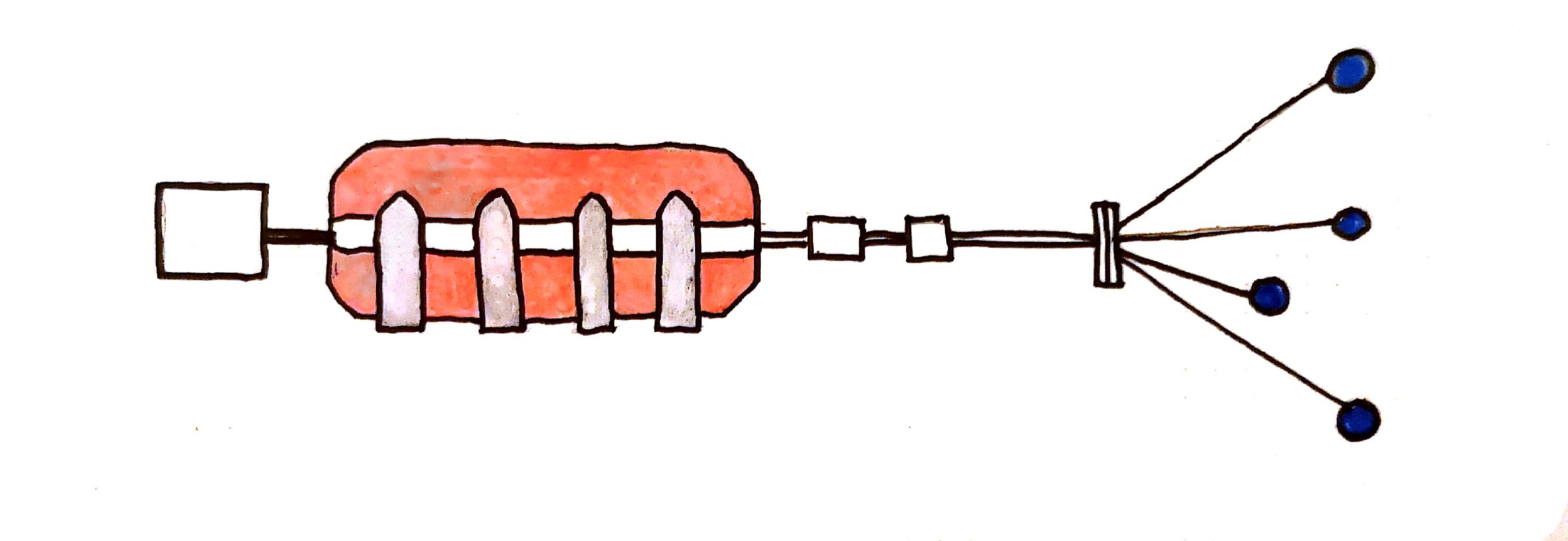 accelerator
ion source
ion microprobe
6.0 MV EN Tandem Van de Graaf accelerator
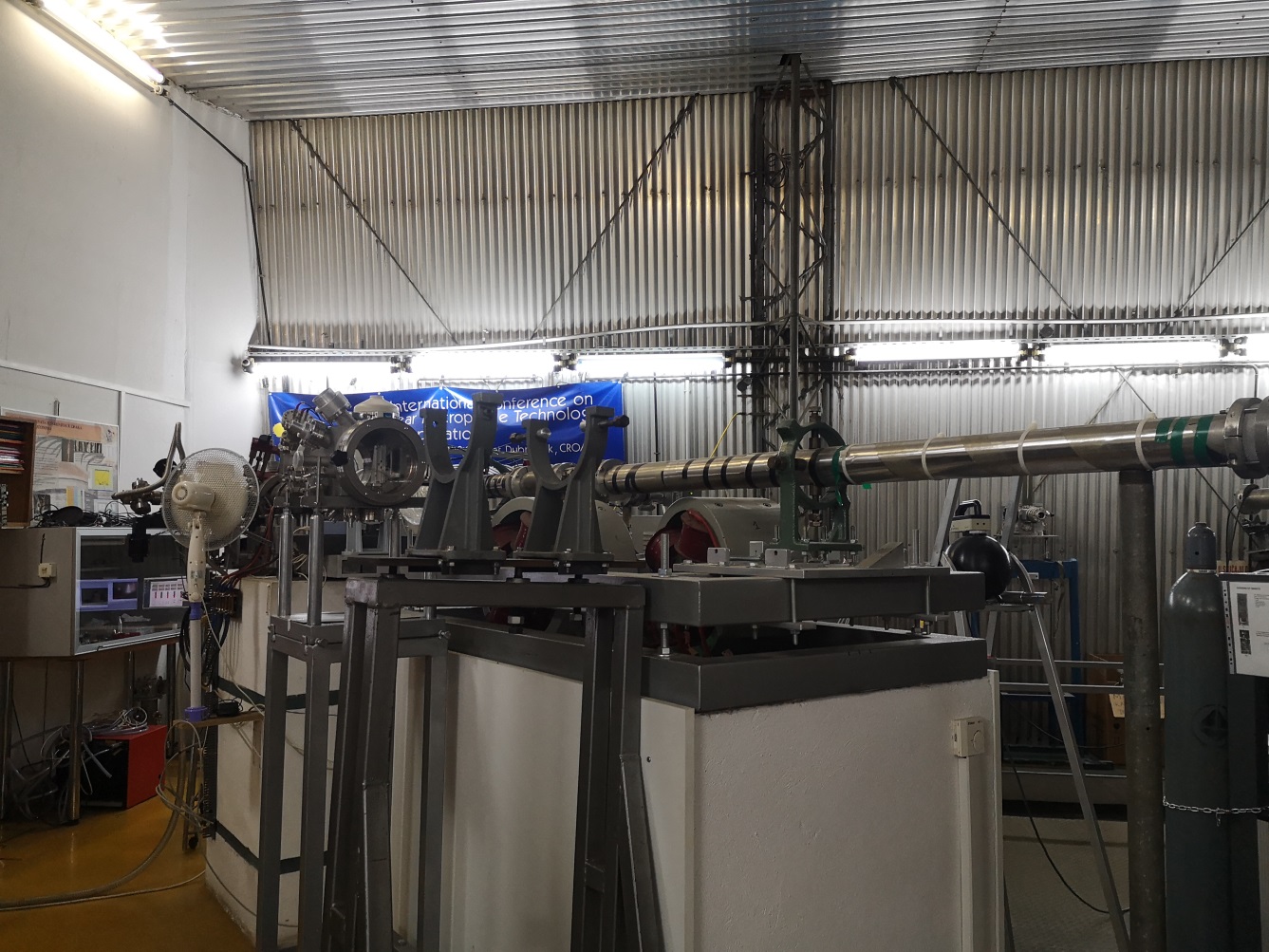 multiple experimental beam lines with different purposes
Experimental method
Ion microprobe
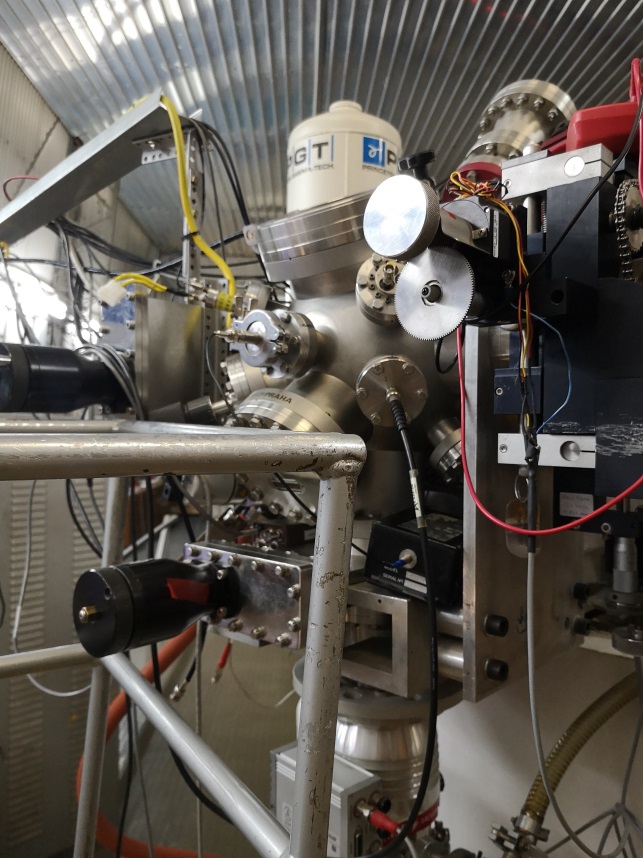 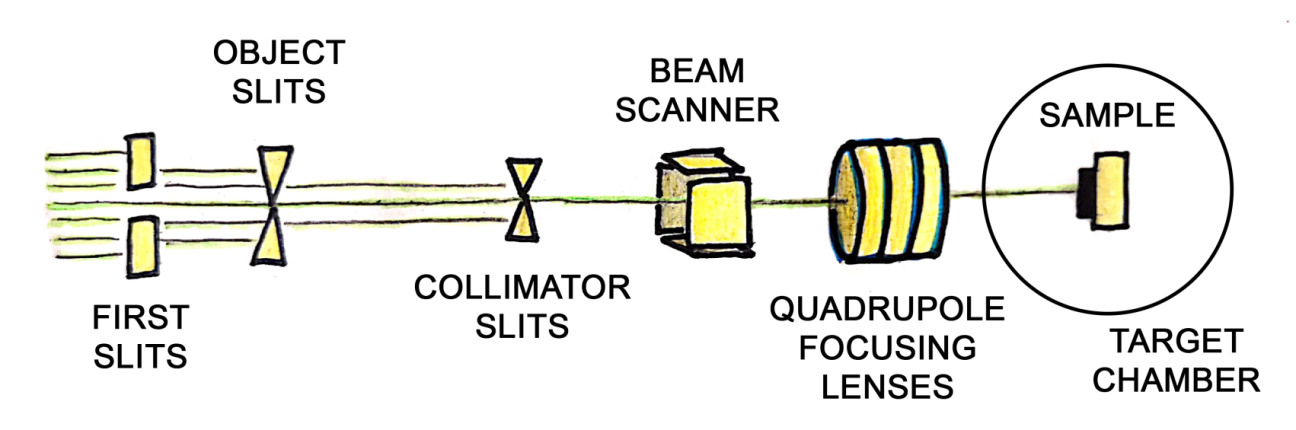 detectors
HIGH CURRENT MODE
1-1000 pA
LOW CURRENT MODE
< 1 fA
Two operational modes:
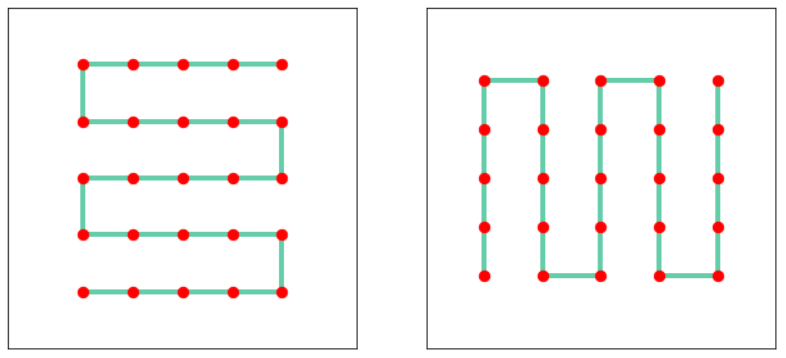 Scanning pattern:
32 x 32
Experimental method
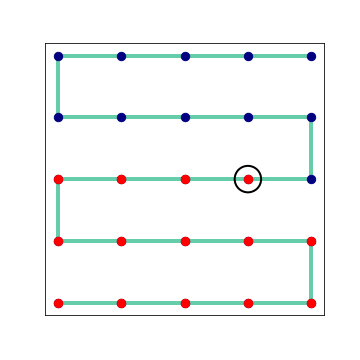 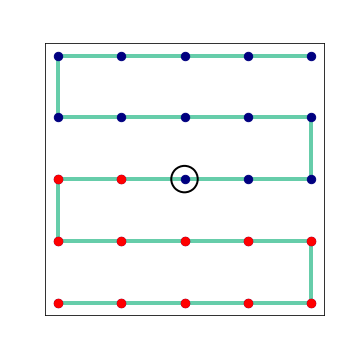 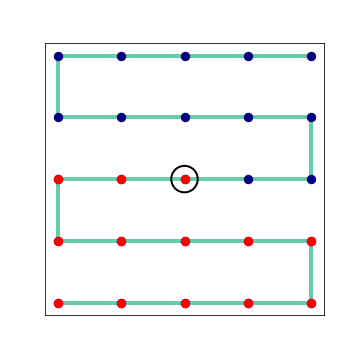 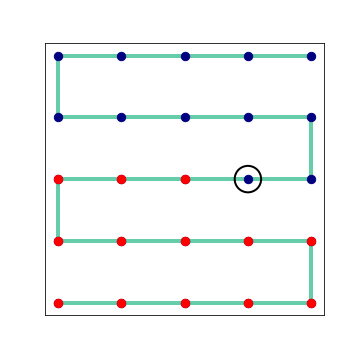 Target chamber
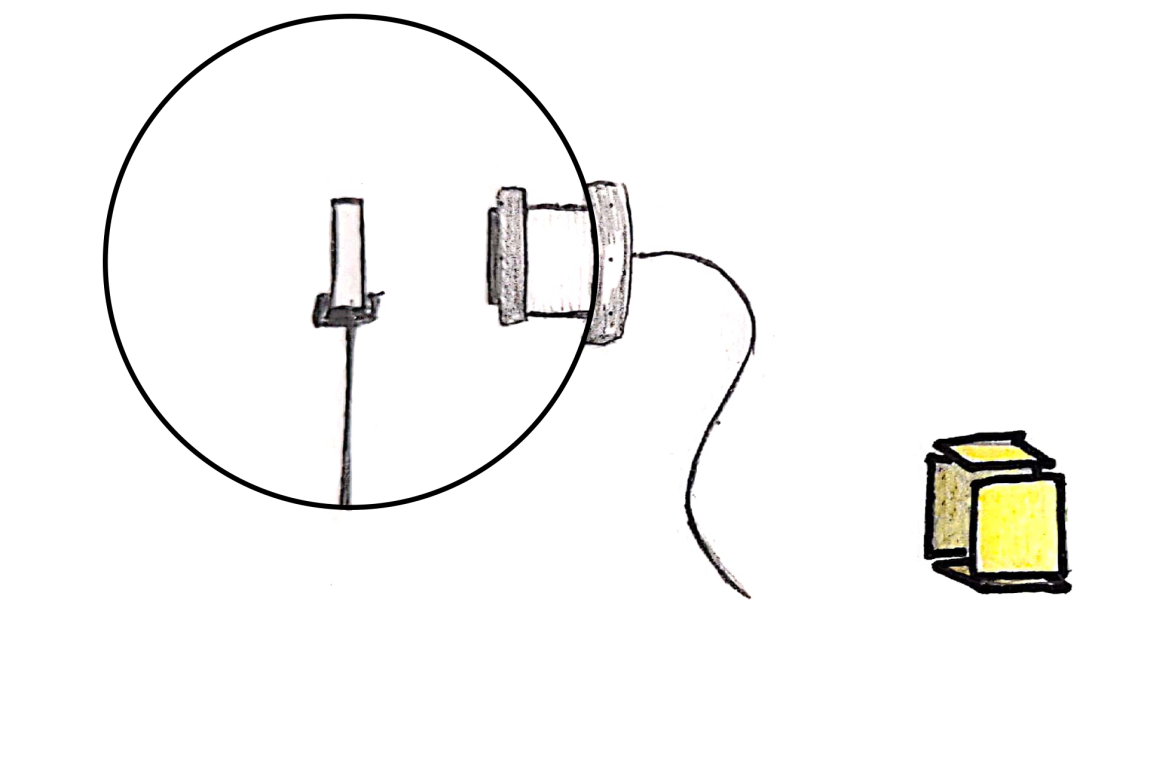 Transmitted ion triggers the detector
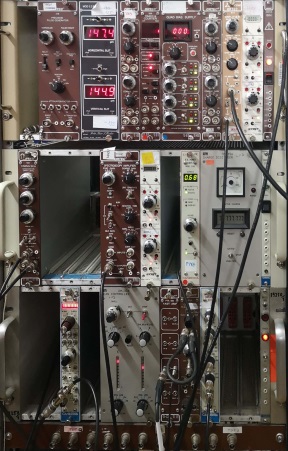 It takes a few seconds to scan the entire area
Beam scanner
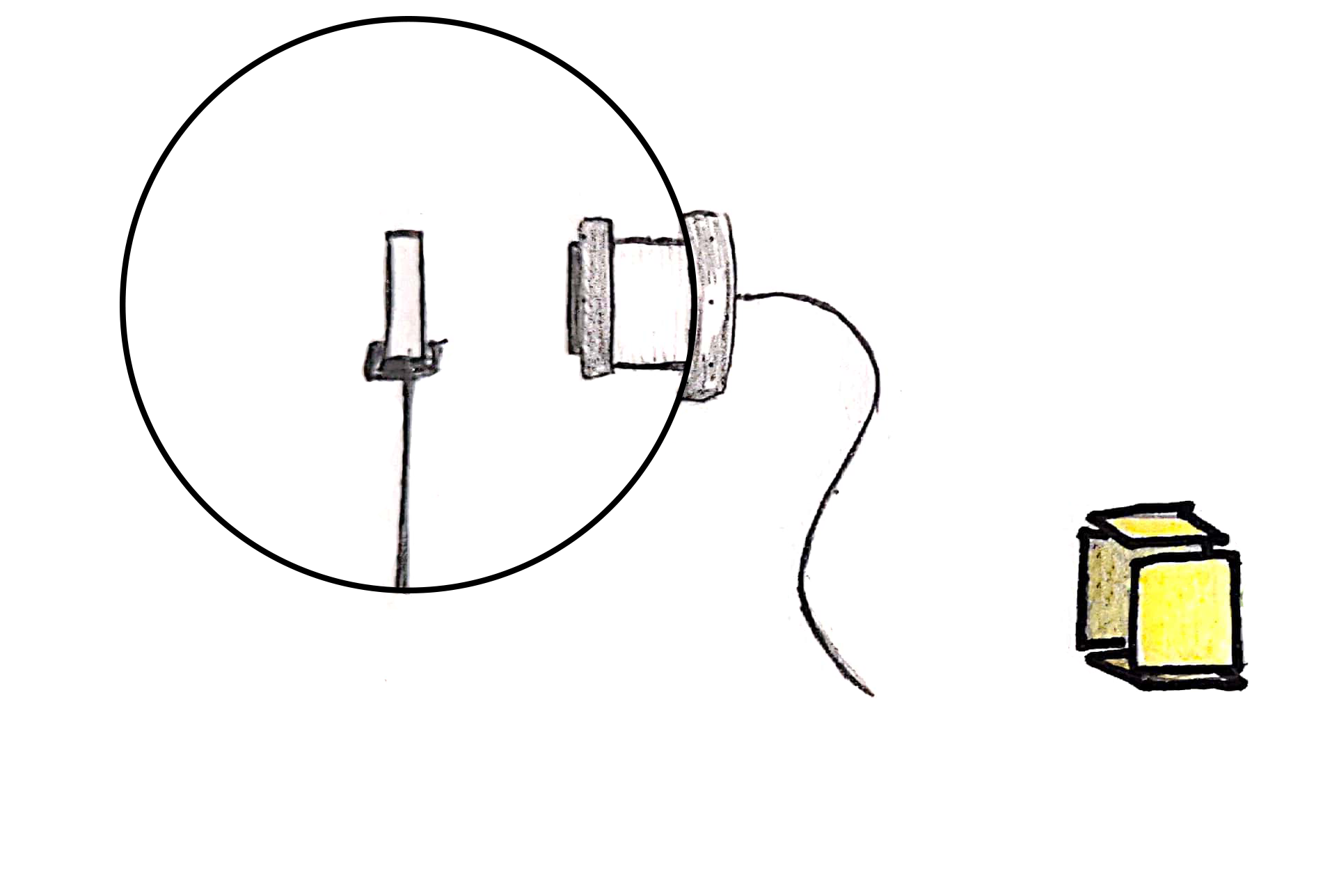 Tells the beam scanner to switch to the next position
Experimental method
6 μm thin polycarbonate foil
20 MeV carbon ions
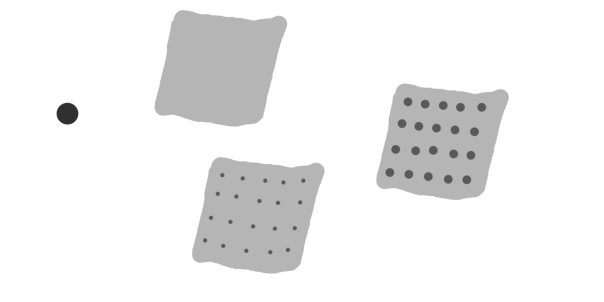 +
We used:
How do we know the ions will pass through the foil, not stop in it?
SRIM software
simulations of the ion target interactions
stopping ranges
stopping power
Stopping ranges for different ion species
ion species and energy
target composition and width
Input:
Output:
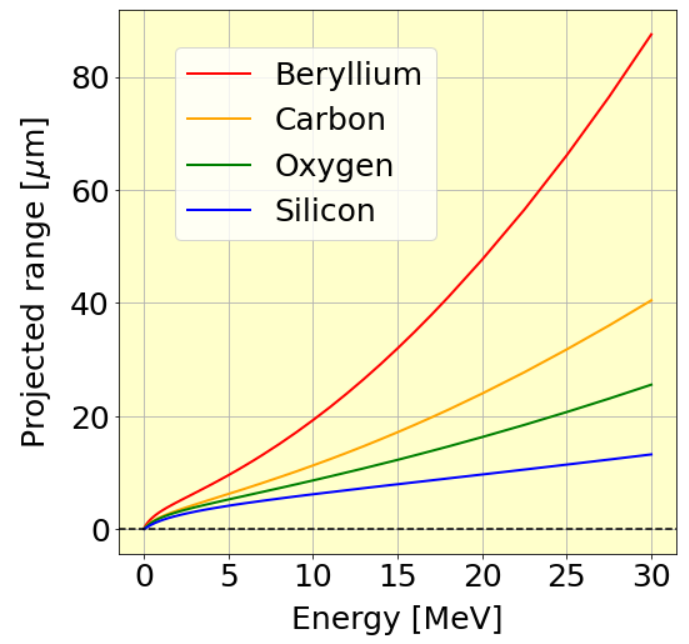 Experimental method
Chemical etching recipe
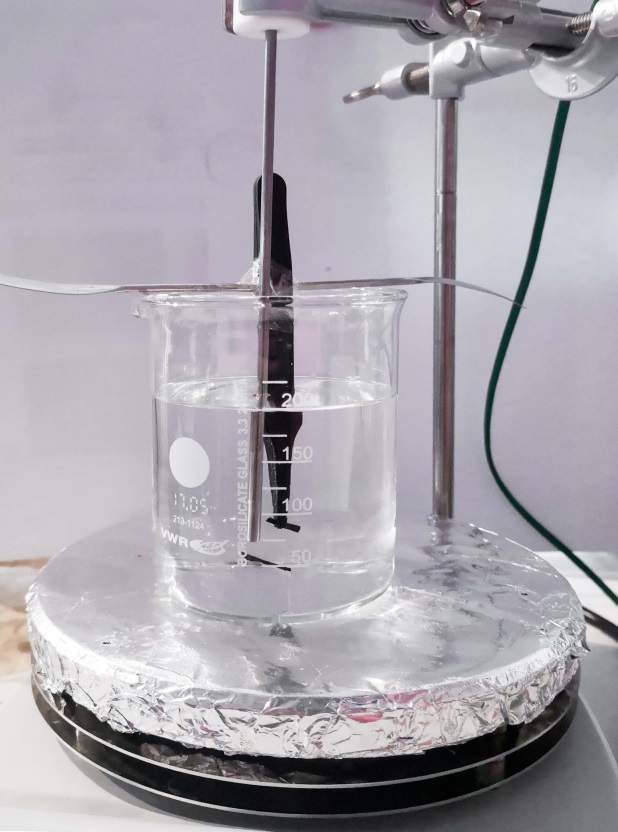 200 mL KOH solution (n = 3 mol/L)
heat to 50 °C
put the foil in the solution for 40 min
After the etching, the foil was left to dry for several days and then examined with optical microscope
Results
We irradiated 6 spots on a foil with different
scanning parameters:
Scanned area dimensions:

(213 ± 5) μm
or
(426 ± 5) μm
Number of ions per spot:

1 ion/spot
or
2 ions/spot
Order of scanning:
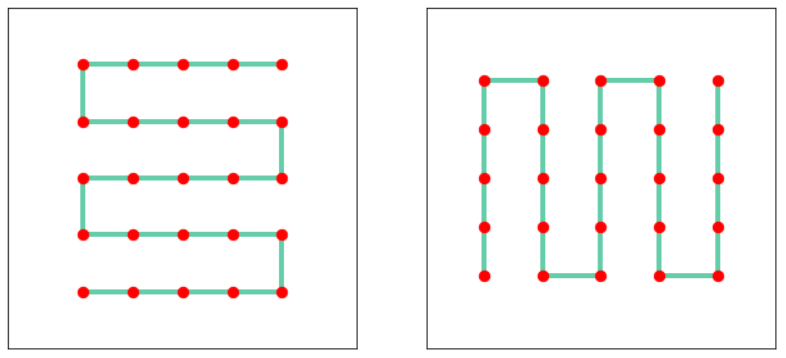 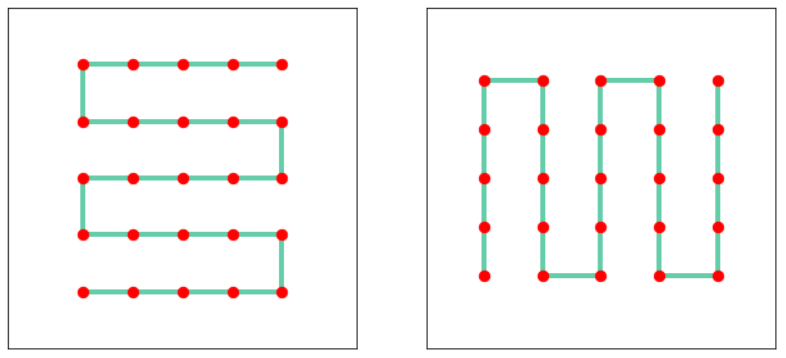 longer side length
or
Finding the pores with optical microscope – wasn’t easy
Foil diameter:
1.5 cm
Irradiated area surface:
< 1 x 1 mm2
+
other minor damages on the foil surface
+
folds on foil
Results
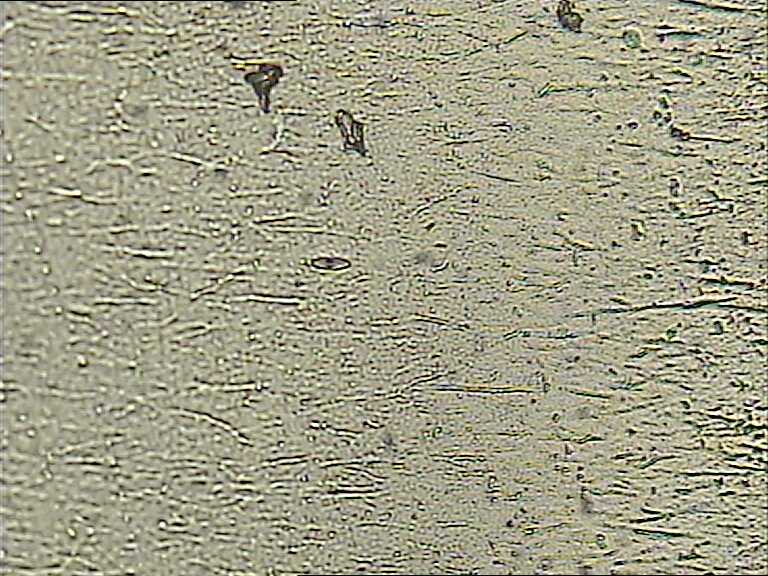 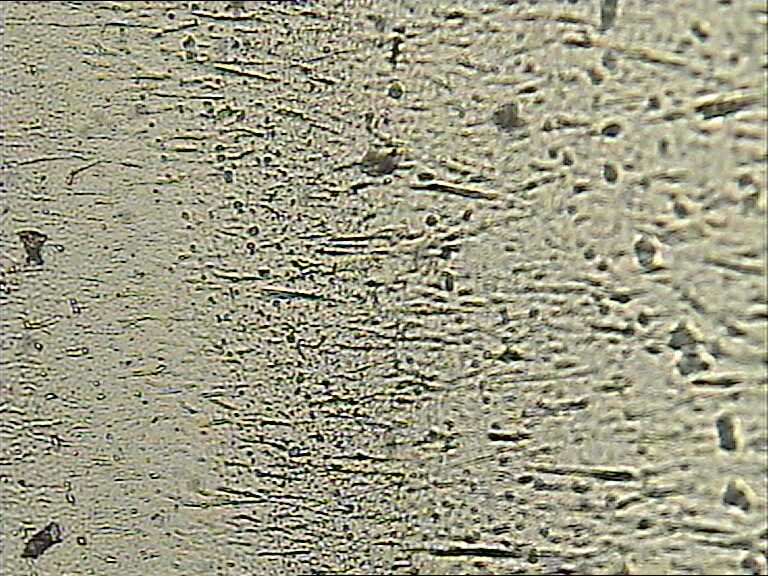 10x
10x
10 μm
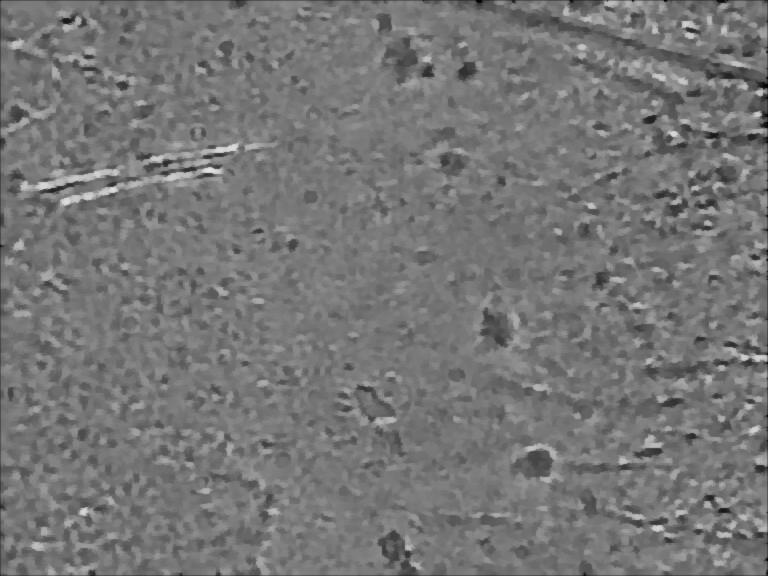 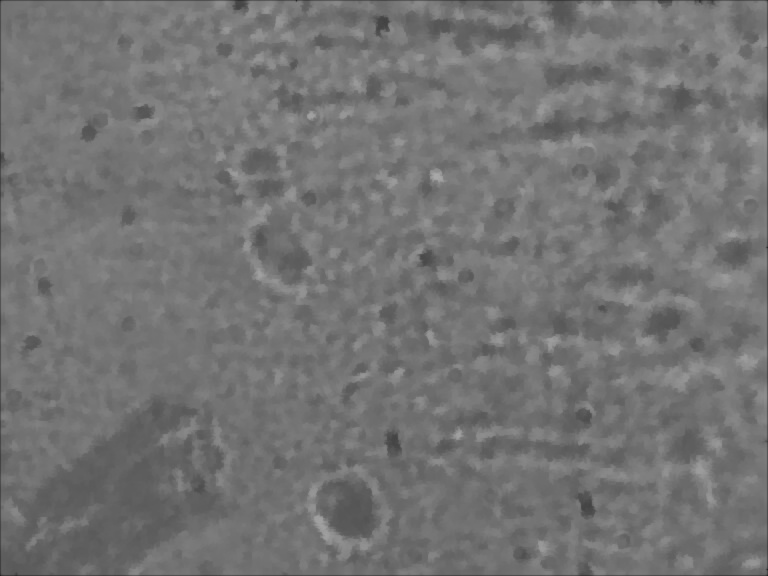 40x
60x
10 μm
5 μm
Conclusion
The results are satysfactory
- we succesully created the pores and they were arranged in a regular pattern
Possible improvements:
be more careful with handling the foil, trying to minimize the contact with the surrounding surfaces
even the very small damages of the foil surface are clearly visible under the microscope
small folds significantly
alter the image under the microscope
more care should be devoted to fixating and stretching the
foil over a sample holder
each irradiated area should be marked during the scanning with, for example,
a bigger, easily noticeable damage focused next to it
it could not be recognized
which of the observed pores correspond to which of the six scanned regions.
use heavier ions for bigger irradiation damage and better defined pores
The end

Thank you for attention!